これ、それ、あれ
Using Demonstrative Adjectives to indicate things
これ
Kore – This one (used for things within your reach – closer to you)

http://katanepc.exblog.jp/2590780/
それ
Sore – that one (used to describe things close to you, but out of your reach – closer to the listener)
あれ
Are – that one over there (used to describe things far away from both of you)
Asking about things near to the speaker
c
Q：これはなんですか？
Kore wa nan desu ka?
         (What is this?)

これ = this one
は = particle marking subject
なん = question word = what
です = verb: it is/ to be
か = particle: question marker
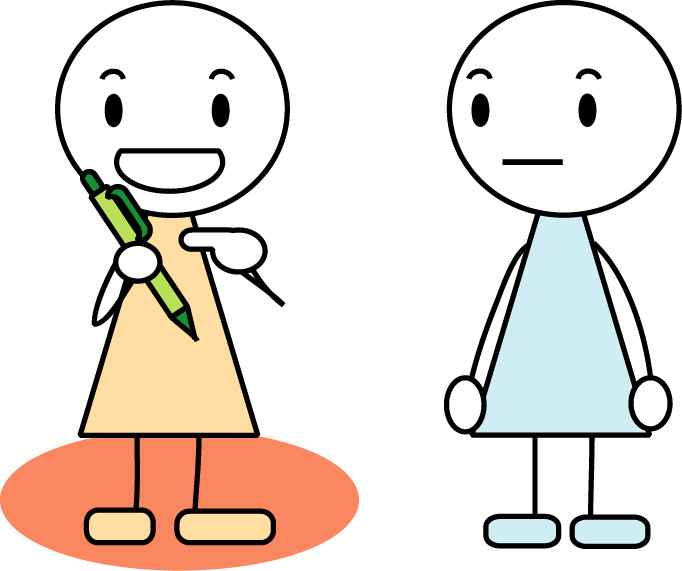 Answering
A: それはペンです。
Sore wa pen desu
                (That is a pen.)
それ = that one
ペン = pen
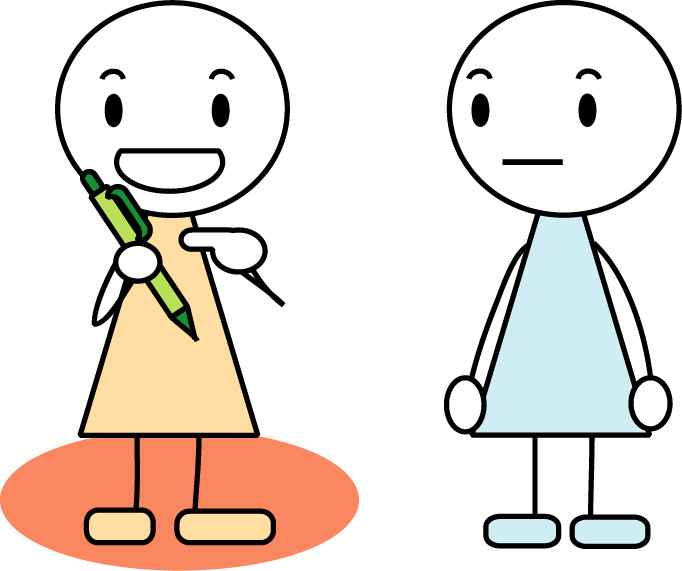 Asking about things near to the listener
Q: それはなんですか？
Sore wa nan desu ka?
(What is that?)
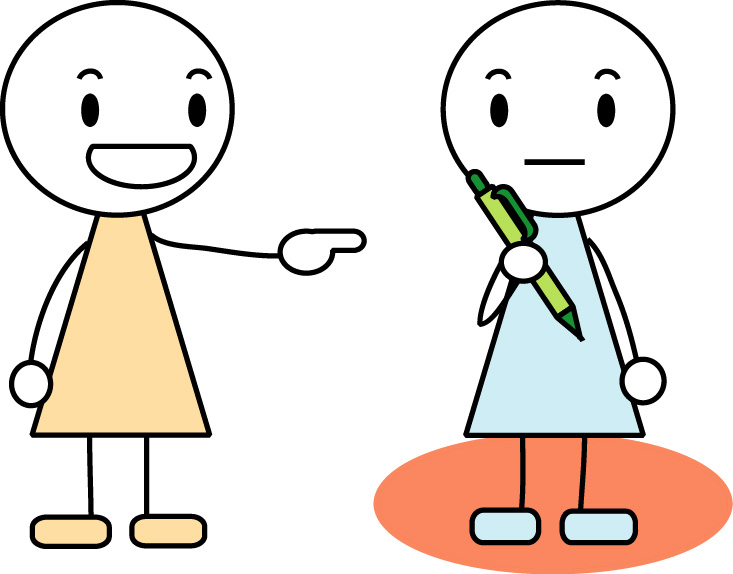 Answering
A: これはペンです。
Kore wa pen desu.

(This is a pen.)
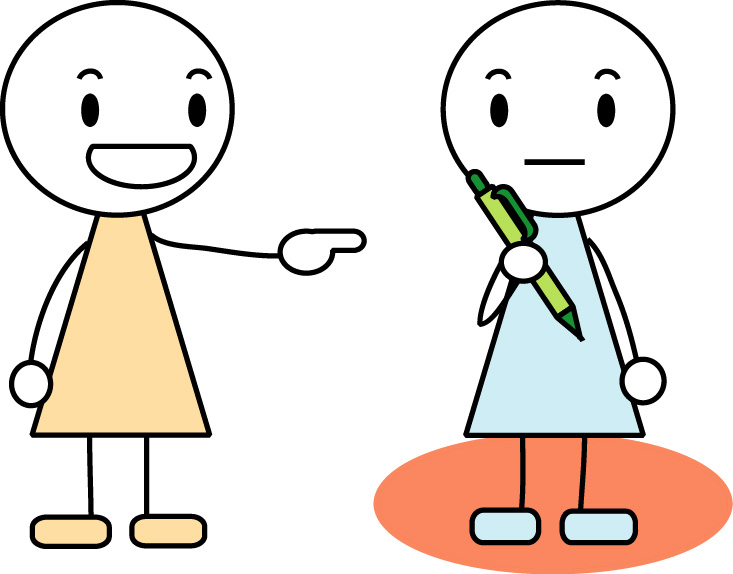 Asking about things distant from both speakers
Q:  あれはなんですか？
Are wa nan desu ka?
(What is that over there?)
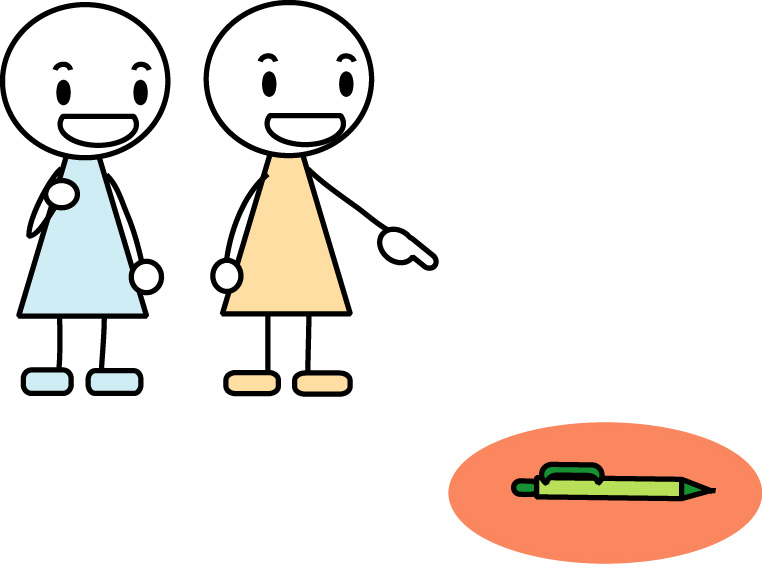 Answering
A: あれはペンです。
Are wa pen desu.
(That (over there) is a pen.)
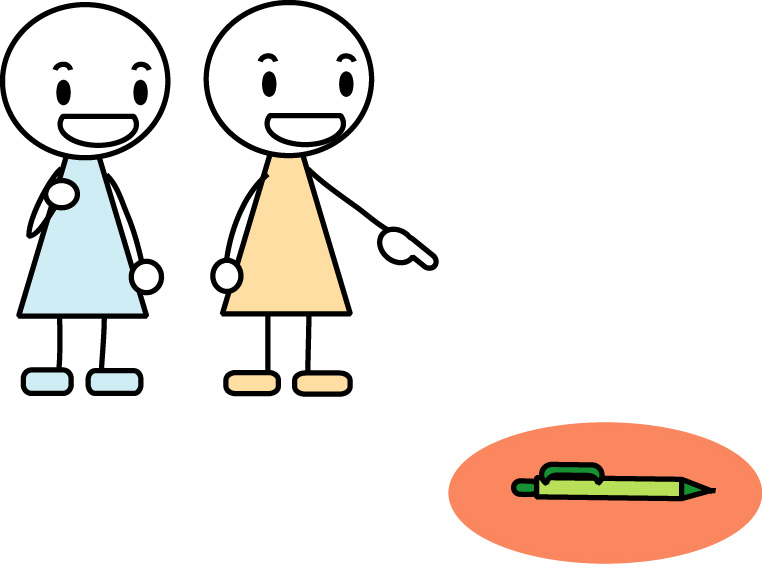 Question word
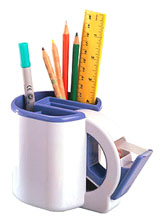 どれ (dore)

E.g. ぺんはどれですか？
Dore wa pen desu ka? 

*Notice どれ comes in the middle
of the sentence instead of 
at the beginning.
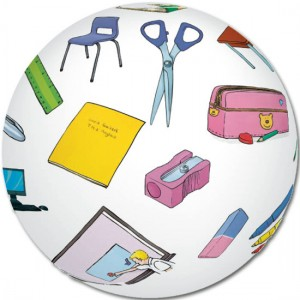 SKIT
Work in pair.
Make a skit with three – four dialogues using これ, それ、あれ to ask and indicate about classroom objects.